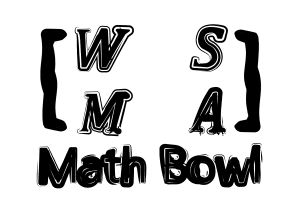 Preliminary Round 1
1st Annual WSMA Math Bowl
May 27, 2011
This test material is copyright © 2011 by the Washington Student Math Association and may not be distributed or reproduced other than for nonprofit educational purposes without the expressed written permission of WSMA. www.wastudentmath.org
Problem 1
A square has sides of length 10, and a circle centered at one of its vertices has radius 10. What is the area of the union of the regions enclosed by the square and the circle?
Copyright © 2011 by the Washington Student Math Association
Problem 2
Arya rolls a fair regular octahedral die marked with the numbers 1 through 8. Then Zach rolls a fair six-sided die. What is the probability that the product of the two rolls is a multiple of 16?
Copyright © 2011 by the Washington Student Math Association
Problem 3
Copyright © 2011 by the Washington Student Math Association
Problem 4
At Mr. Magorium’s Wonder Emporium, 3 zeds cost as much as 2 widgets, and 6 widgets cost as much as 4 junkers. How many zeds cost as much as 18 junkers?
Copyright © 2011 by the Washington Student Math Association
Problem 5
How many ways can you arrange the letters in the word HAMMER if the Ms cannot be immediately next to each other?
Copyright © 2011 by the Washington Student Math Association
Problem 6
Copyright © 2011 by the Washington Student Math Association
Problem 7
Copyright © 2011 by the Washington Student Math Association
Problem 8
Copyright © 2011 by the Washington Student Math Association
Problem 9
Copyright © 2011 by the Washington Student Math Association
Problem 10
A positive 3-digit number is a multiple of 5, its digits sum to 10, and the hundreds digit is one more than the tens digit. Find the hundreds digit.
Copyright © 2011 by the Washington Student Math Association
Extra Problem(only if needed)
If the sum of a number and its reciprocal is 2, find the sum of the cube of that number and the cube of its reciprocal.
Copyright © 2011 by the Washington Student Math Association